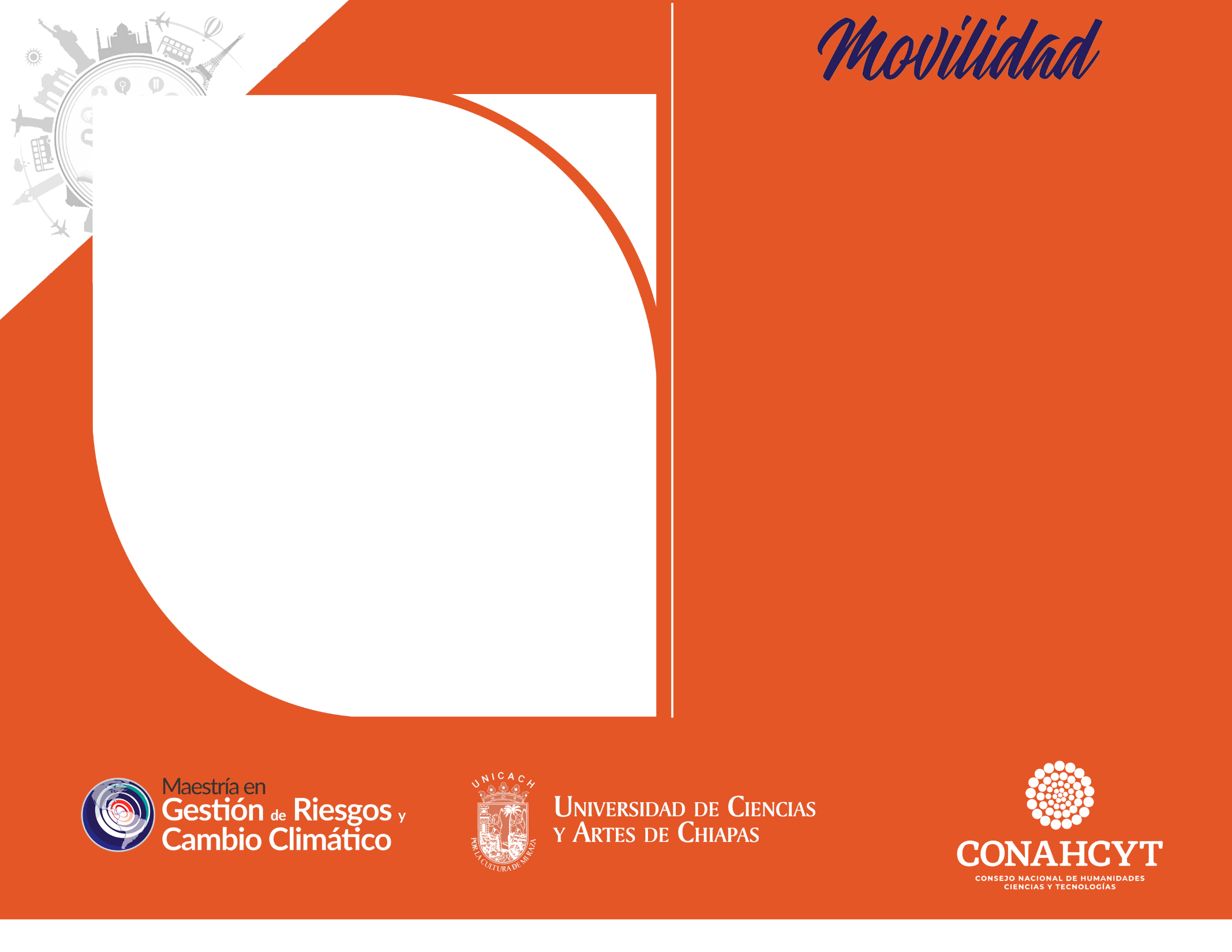 Nombre: 
Generación:
Movilidad:
Nombre: 
Generación:
Movilidad: